PLANTILLA DE PRESENTACIÓN DE DIRECTRICES DE MARCA
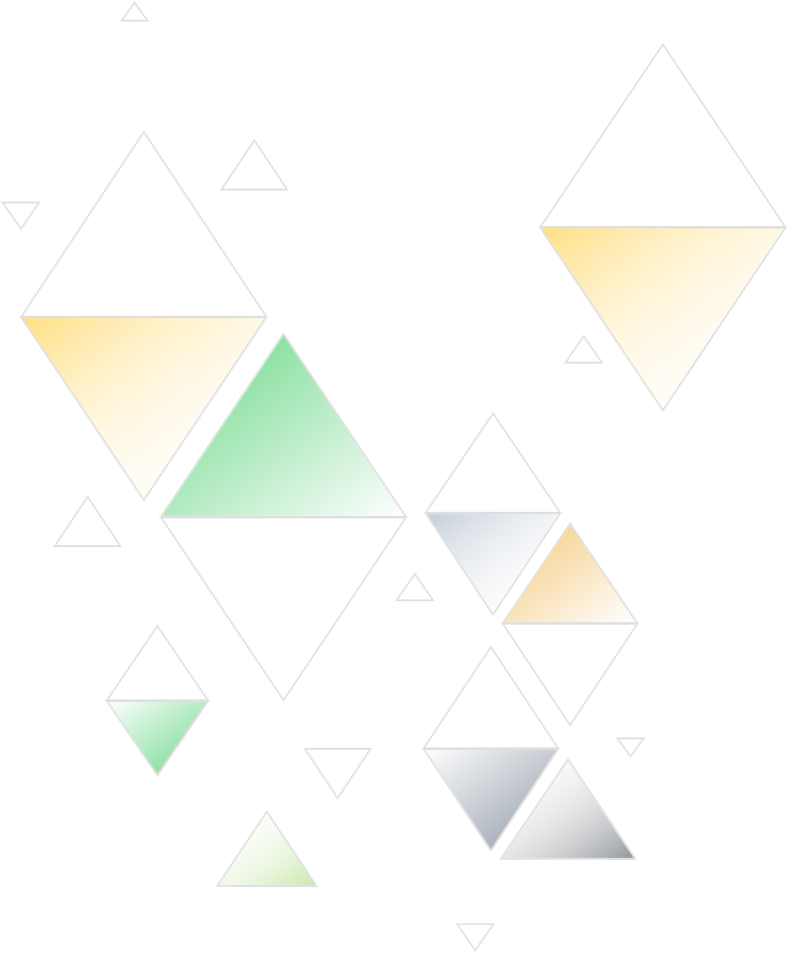 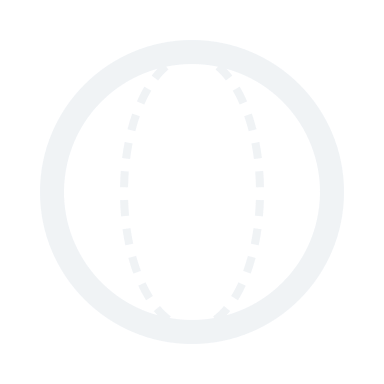 LOGO
DIRECTRICES DE MARCA
 
©20XX. Todos los derechos reservados a su organización.
DIRECTRICES DE MARCA
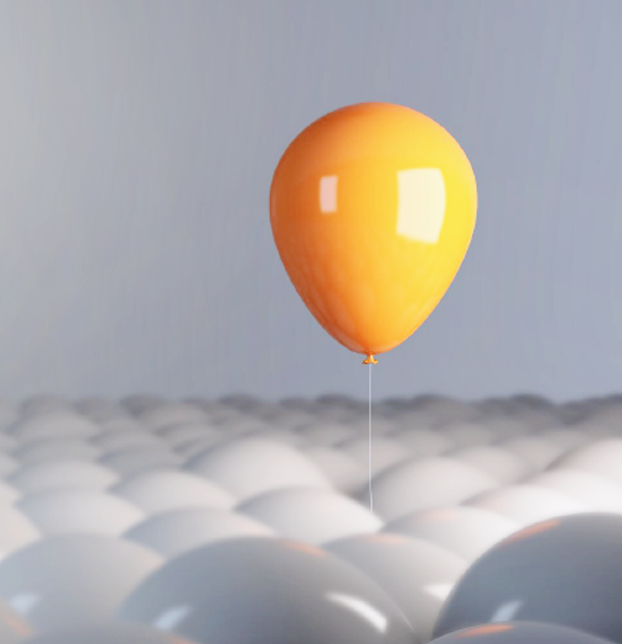 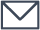 sales@smartsheet.com
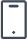 (844) 324-2360
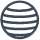 smartsheet.com
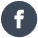 /smartsheet
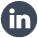 /empresa/smartsheet-com
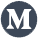 /@smartsheet
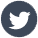 /smartsheet
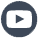 /smartsheet
©20XX. Todos los derechos reservados a su organización.
INFORME DEL PROYECTO
GUÍA DE ESTILO DE MARCA
TABLA DE CONTENIDOS
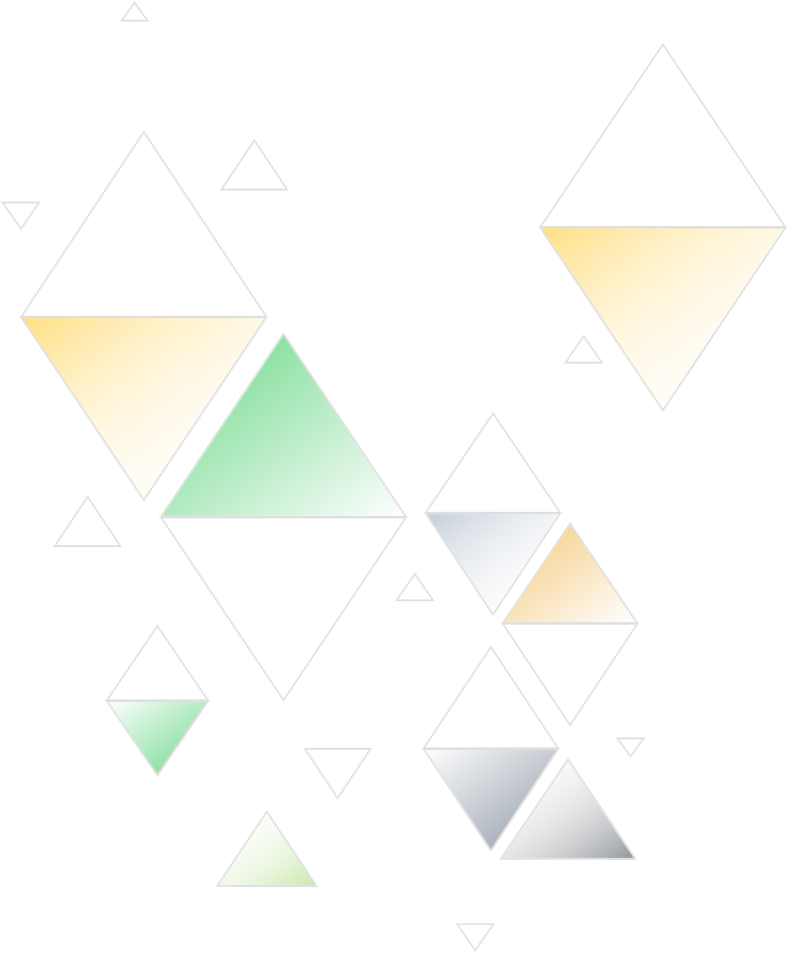 1
4
7
Estrategia de marca
Colores
Uso de redes sociales
2
5
8
Voz
Tipografía
Declaración de objetivos
3
6
9
Logotipo + Uso
Imágenes + Iconos
Buyer Persona
INFORME DEL PROYECTO
DIRECTRICES DE MARCA |   TABLA DE CONTENIDOS
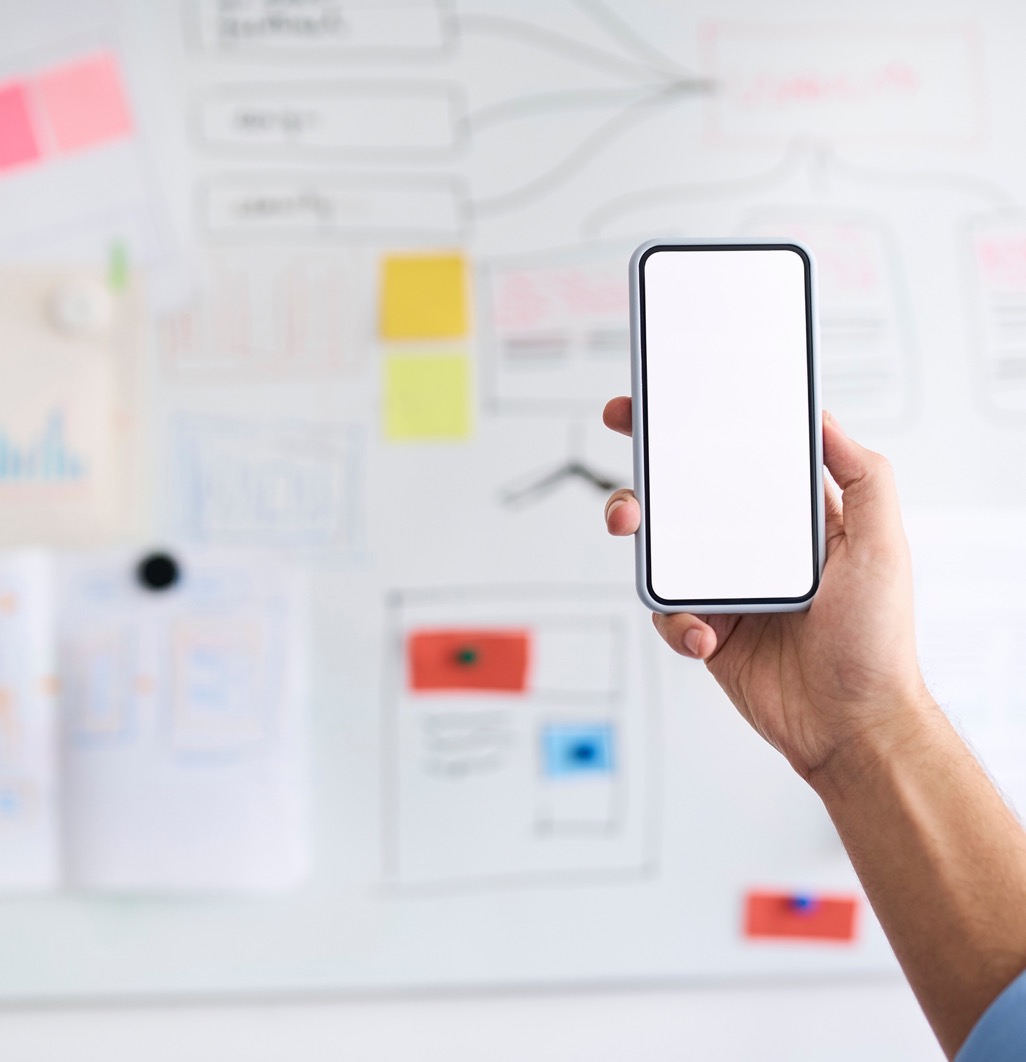 1. ESTRATEGIA DE MARCA
Descripción
ESTRATEGIA DE MARCA
INFORME DEL PROYECTO
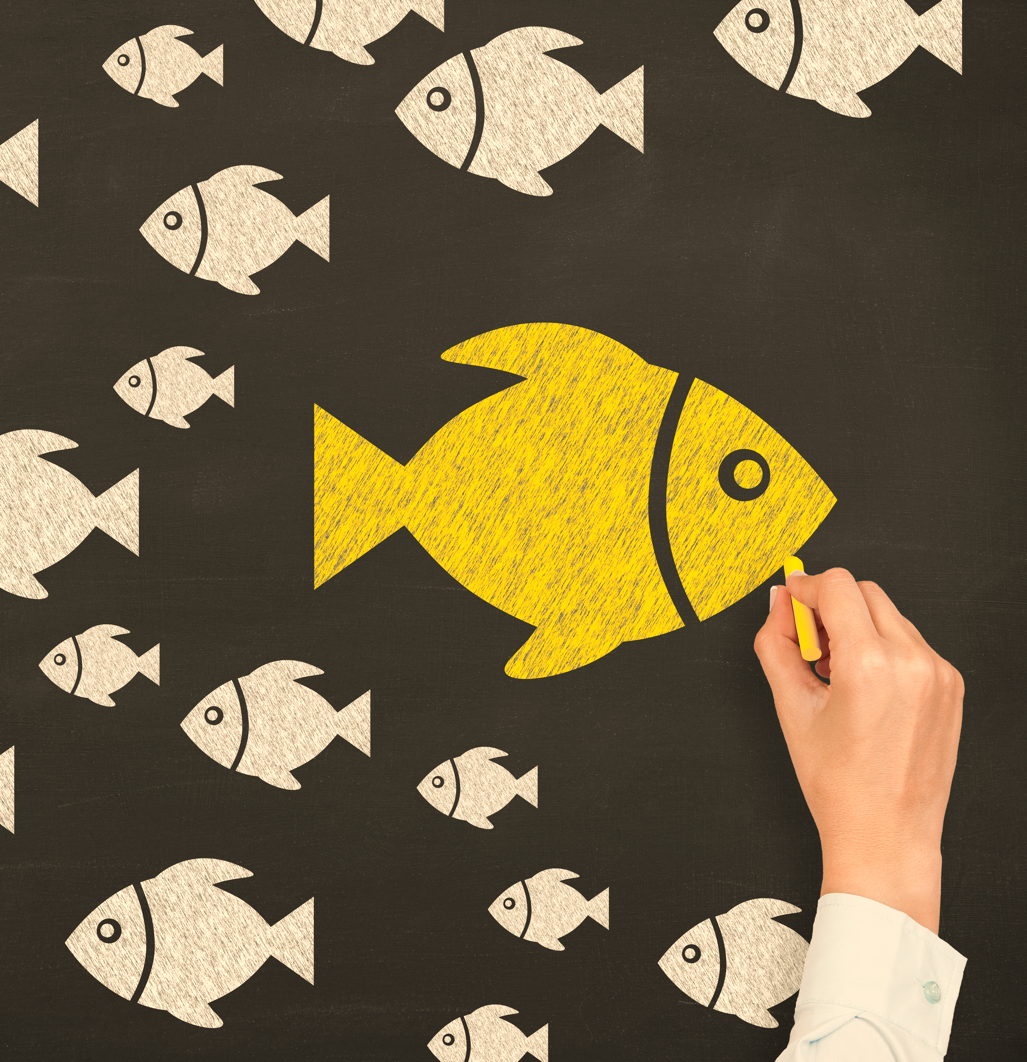 2. VOZ
Descripción
VOZ
INFORME DEL PROYECTO
3. Logotipo + Uso
A continuación se muestran todos los tratamientos aceptados del logotipo.
Diseño horizontal
Diseño vertical
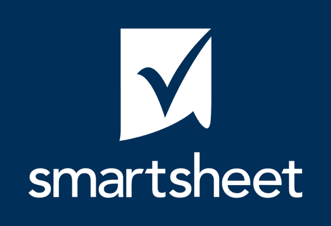 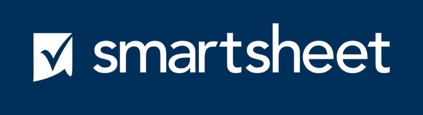 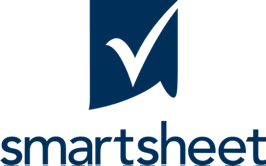 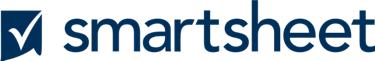 Marca denominativa
El logotipo sin logotipo se utilizará exclusivamente dentro de la aplicación.
Logomark (icono)
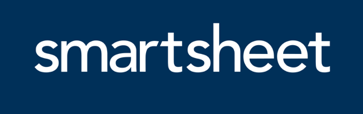 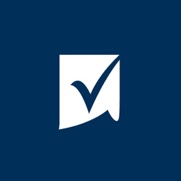 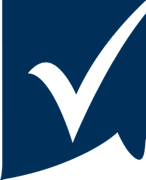 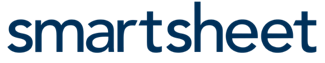 LOGOTIPO + USO
INFORME DEL PROYECTO
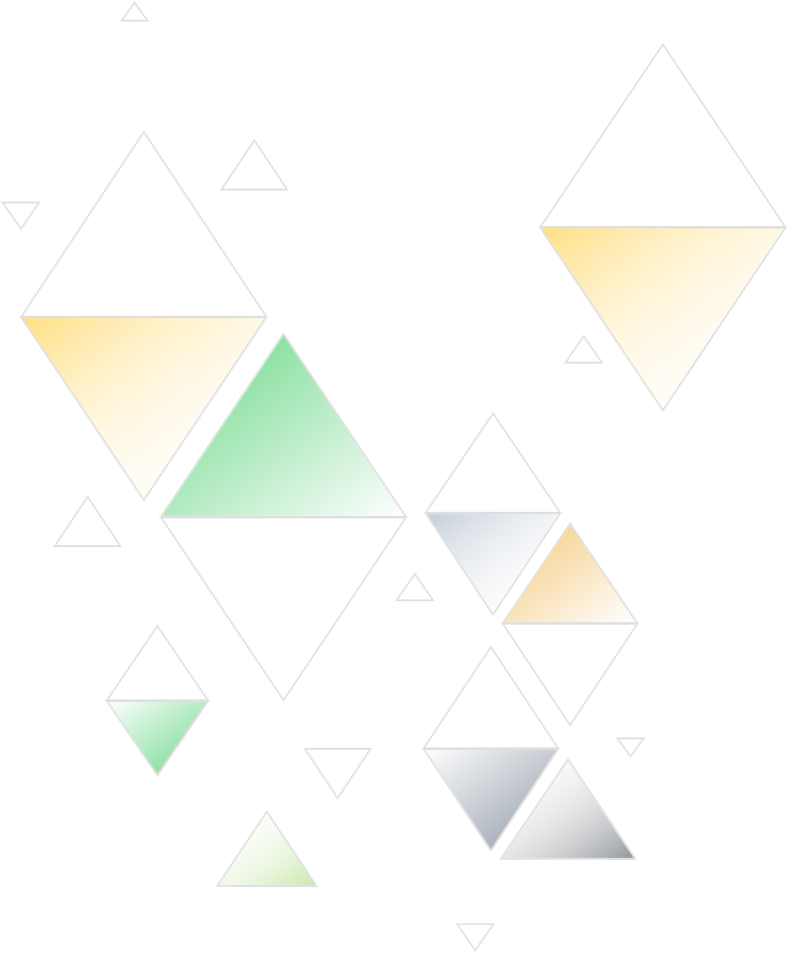 Logotipo: Despeje
Dale al logotipo un poco de espacio para respirar. El logotipo debe tener un espacio libre alrededor de todo el bloqueo. Esto proporcionará un espaciado adecuado para sus ascendentes de carácter. A continuación se muestra la cantidad mínima de liquidación, pero se prefiere más.
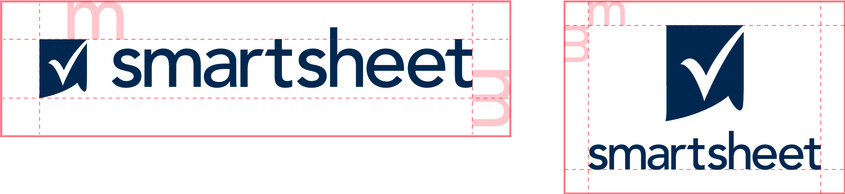 LOGOTIPO: CLEARANCE
INFORME DEL PROYECTO
Logotipo: Uso incorrecto
Utilice los logotipos tal como se proporcionan en estas directrices. No alteres el logotipo.
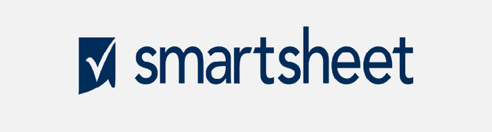 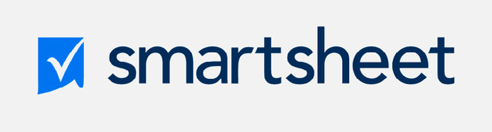 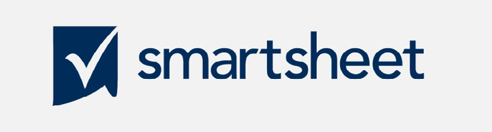 Inclinación
Cambiar colores
Recrear
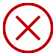 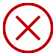 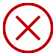 No sesgue ni escale de manera desproporcionada
No cambies los colores
No hagas alteraciones, adiciones o sustituciones
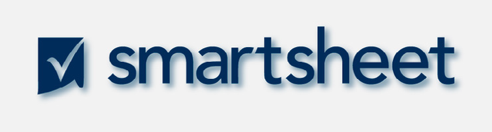 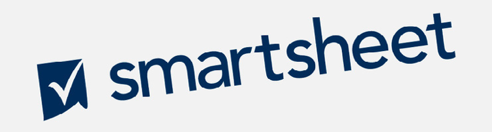 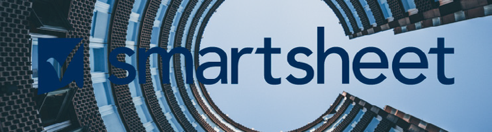 Añadir efectos
Alterar la orientación
Usar fondos ocupados
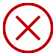 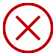 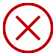 No agregues sombras paralelas, trazos o biseles
No cambies la orientación
No te coloques en fondos complicados
LOGOTIPO: USO INCORRECTO
INFORME DEL PROYECTO
4. Colores
Brisa acuática
Sol Dorado
Melocotón de verano
Naranja vibrante
Maleficio:
RGB:
CMYK:
Pantone:
#000000
0/ 0 / 0
0 / 0 / 0 / 0
XXXX
Maleficio:
RGB:
CMYK:
Pantone:
#000000
0/ 0 / 0
0 / 0 / 0 / 0
XXXX
Maleficio:
RGB:
CMYK:
Pantone:
#000000
0/ 0 / 0
0 / 0 / 0 / 0
XXXX
Maleficio:
RGB:
CMYK:
Pantone:
#000000
0/ 0 / 0
0 / 0 / 0 / 0
XXXX
COLORES
INFORME DEL PROYECTO
Colores: Secundario
Primario:
Ciruela
Arena
Violeta
Primavera
Maleficio:
RGB:
CMYK:
Pantone:
#000000
0/ 0 / 0
0 / 0 / 0 / 0
XXXX
Maleficio:
RGB:
CMYK:
Pantone:
#000000
0/ 0 / 0
0 / 0 / 0 / 0
XXXX
Maleficio:
RGB:
CMYK:
Pantone:
#000000
0/ 0 / 0
0 / 0 / 0 / 0
XXXX
Maleficio:
RGB:
CMYK:
Pantone:
#000000
0/ 0 / 0
0 / 0 / 0 / 0
XXXX
COLORES: SECUNDARIOS
INFORME DEL PROYECTO
5. Tipografía
Montserrat
Roboto
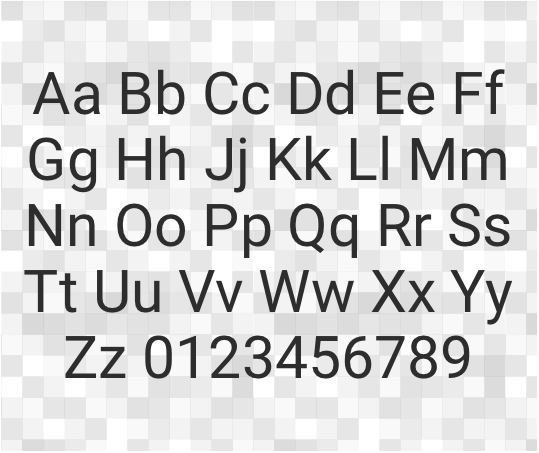 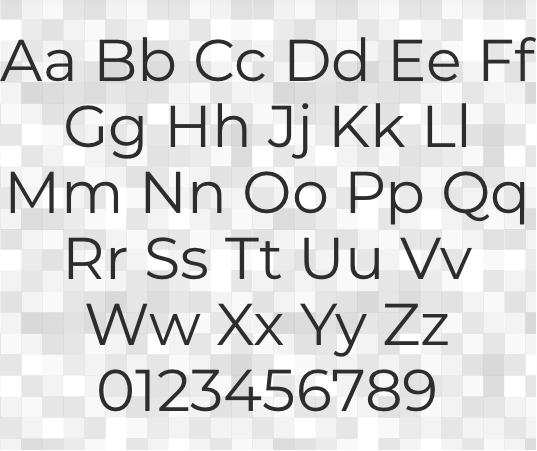 TIPOGRAFÍA
INFORME DEL PROYECTO
Tipografía: Formato
ENCABEZADOS
Fuente:
Estilo:
Tamaño:
Altura de línea:
Seguimiento:
Siglo gótico
Regular
32pt
1
Normal
Aa
Párrafo
Fuente:
Estilo:
Tamaño:
Altura de línea:
Seguimiento:
Siglo gótico
Regular
11pt
1.5
Normal
TIPOGRAFÍA: FORMATO
INFORME DEL PROYECTO
6. Imágenes + Iconos
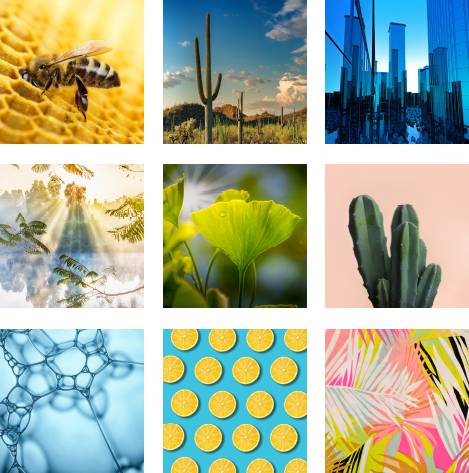 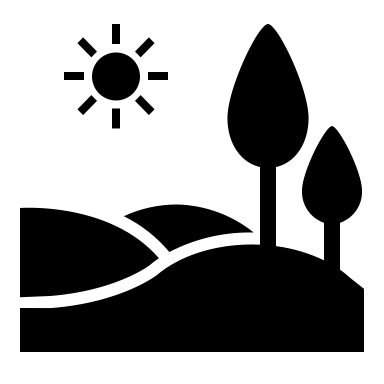 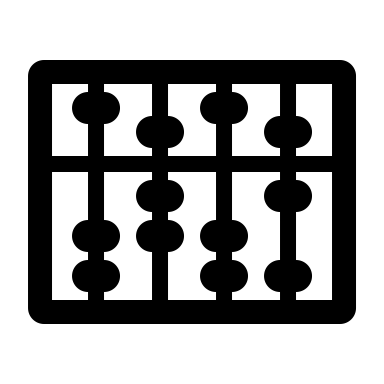 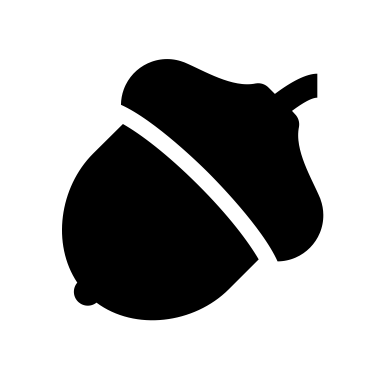 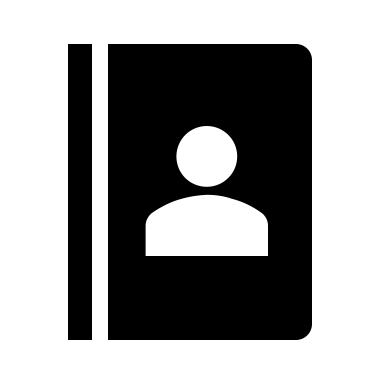 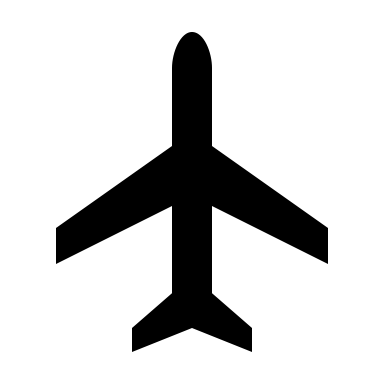 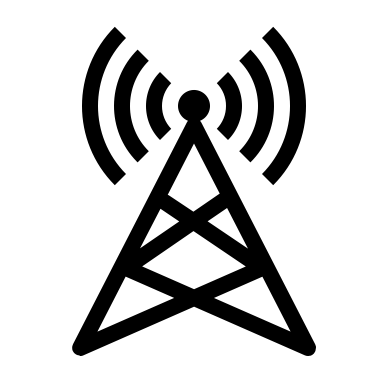 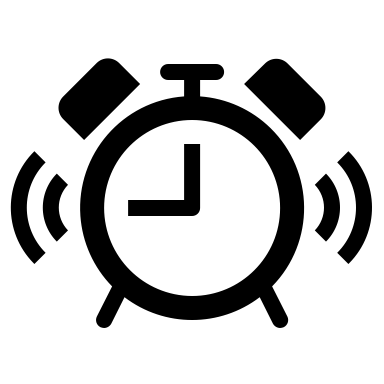 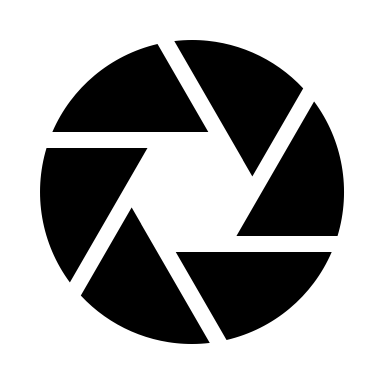 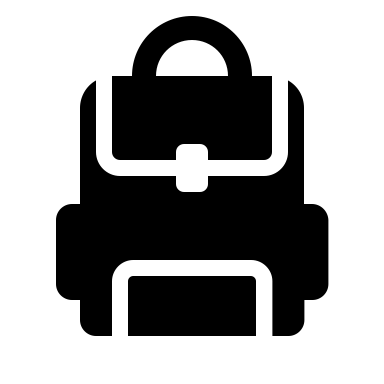 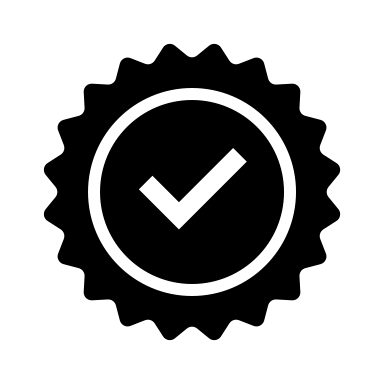 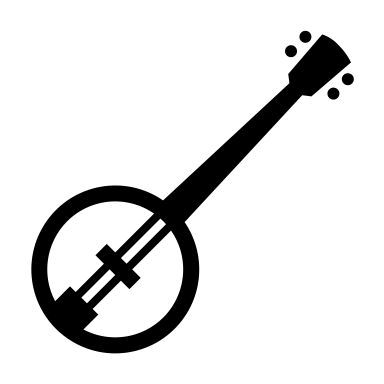 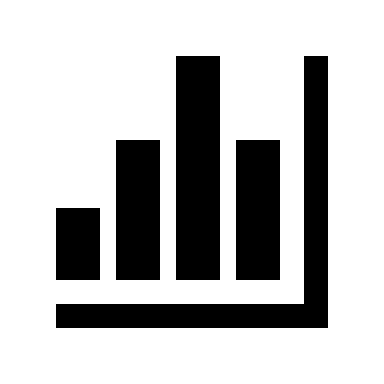 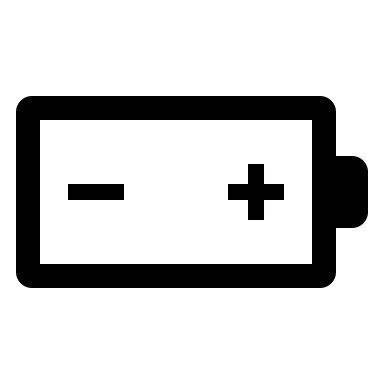 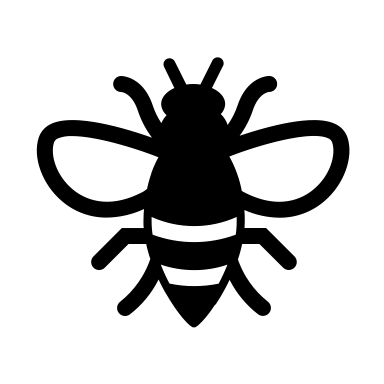 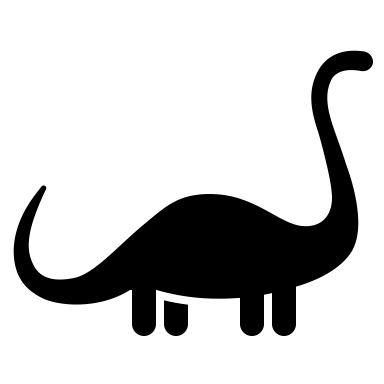 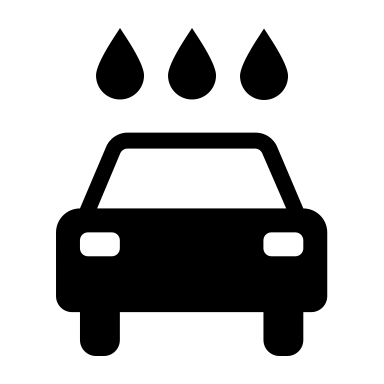 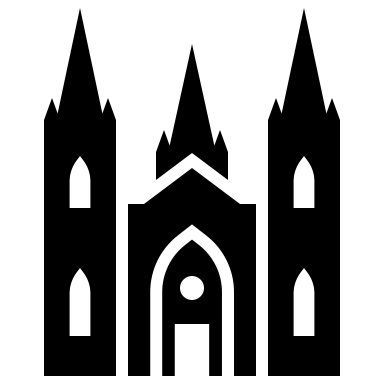 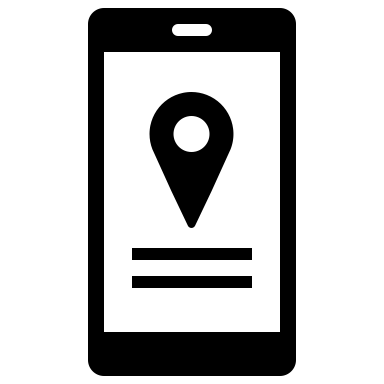 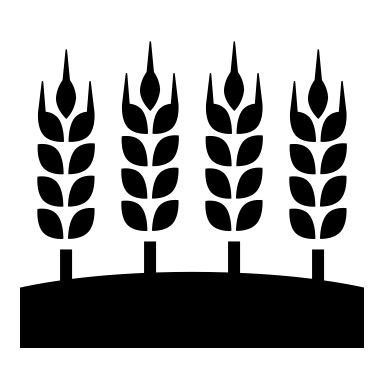 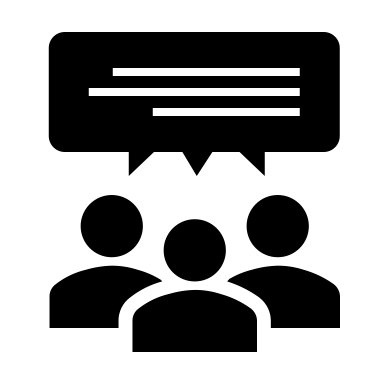 IMÁGENES + ICONOS
INFORME DEL PROYECTO
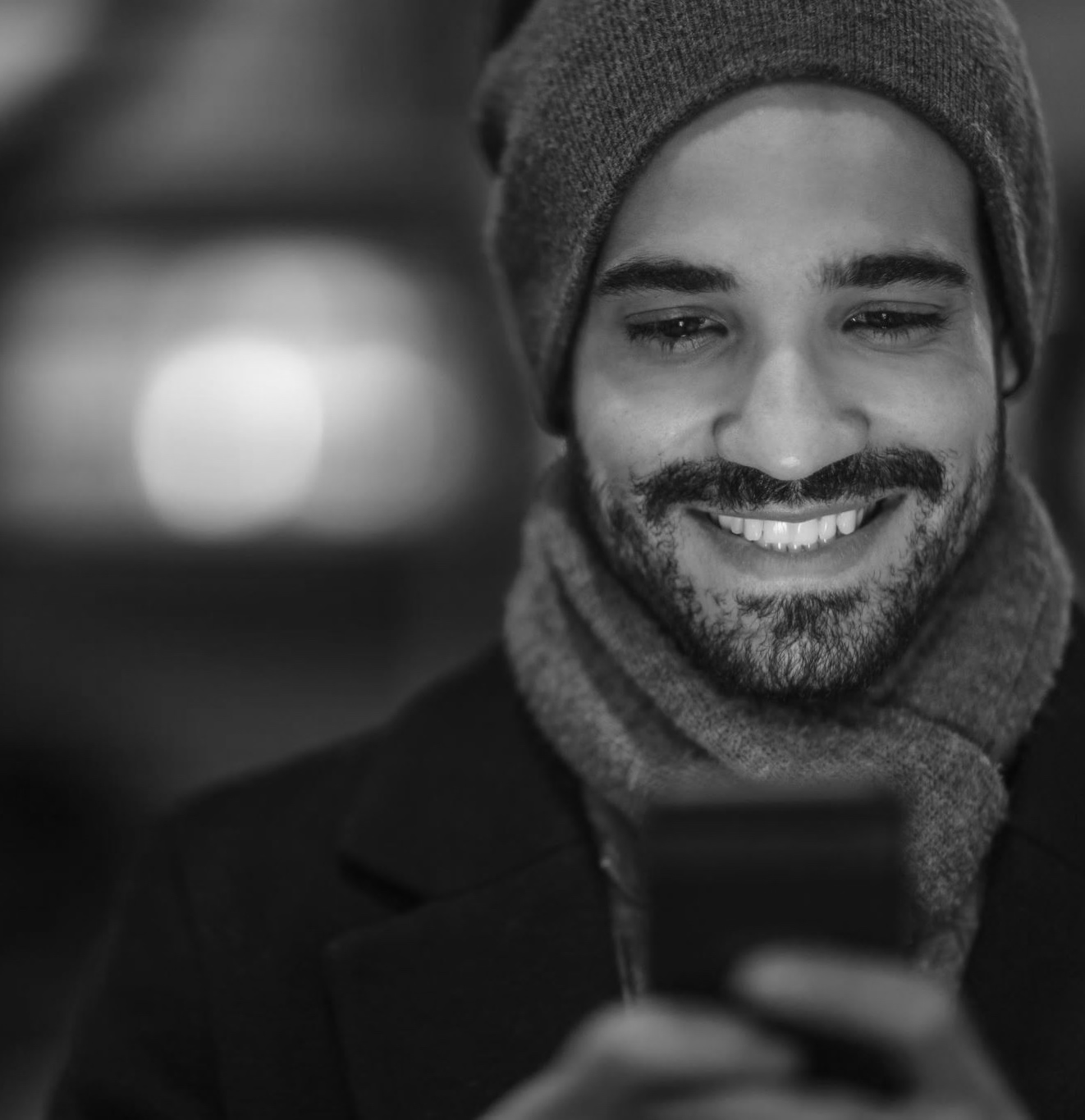 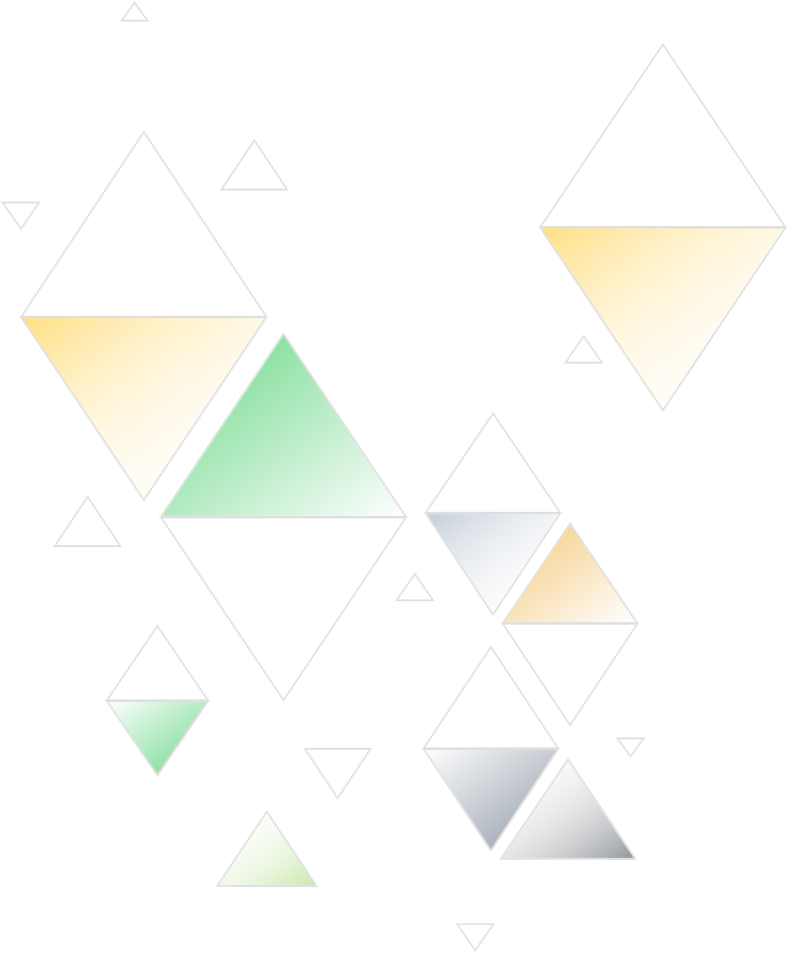 7. Uso de las redes sociales
Detalles
USO DE REDES SOCIALES
INFORME DEL PROYECTO
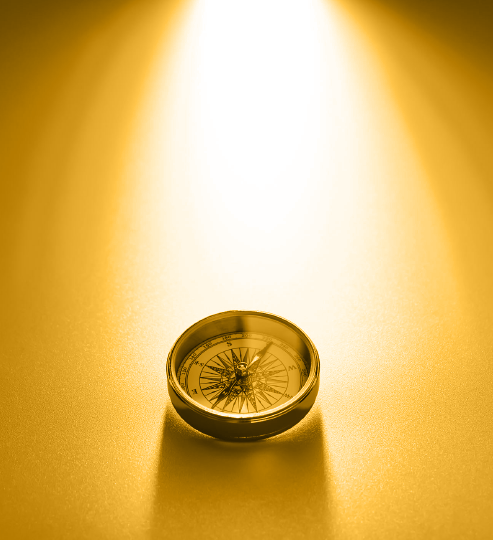 8. Declaración de la misión
Detalles
DECLARACIÓN DE OBJETIVOS
INFORME DEL PROYECTO
9. Buyer Persona
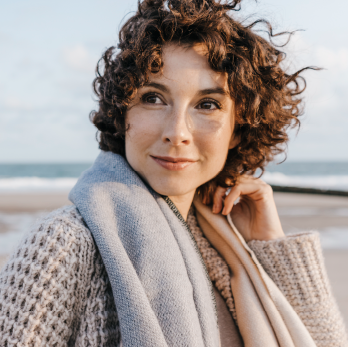 Bio
Detalles
DESEOS + NECESIDADES
Detalles
Gloria Minera
35
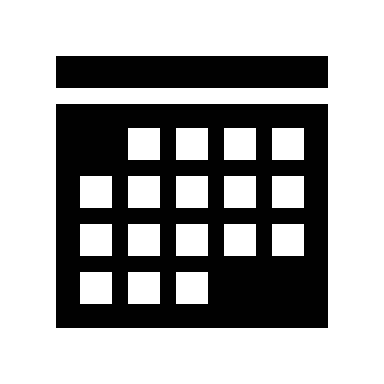 FRUSTRACIONES
Seattle
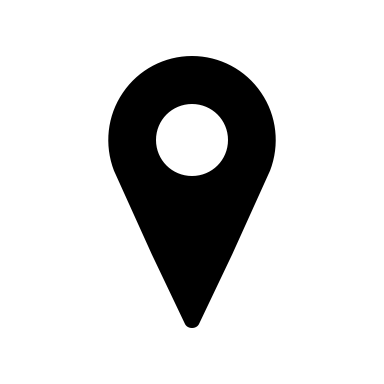 Detalles
Gerente de Medios
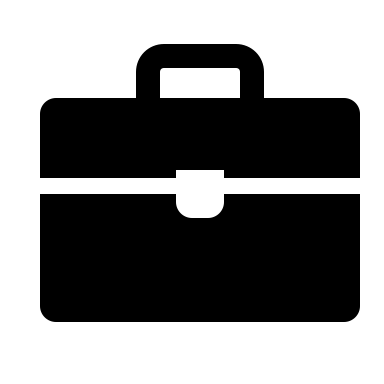 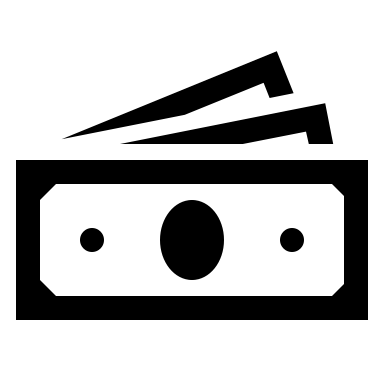 US$ 85 mil
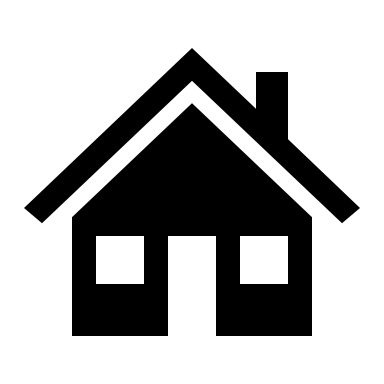 Soltero
BUYER PERSONA
INFORME DEL PROYECTO